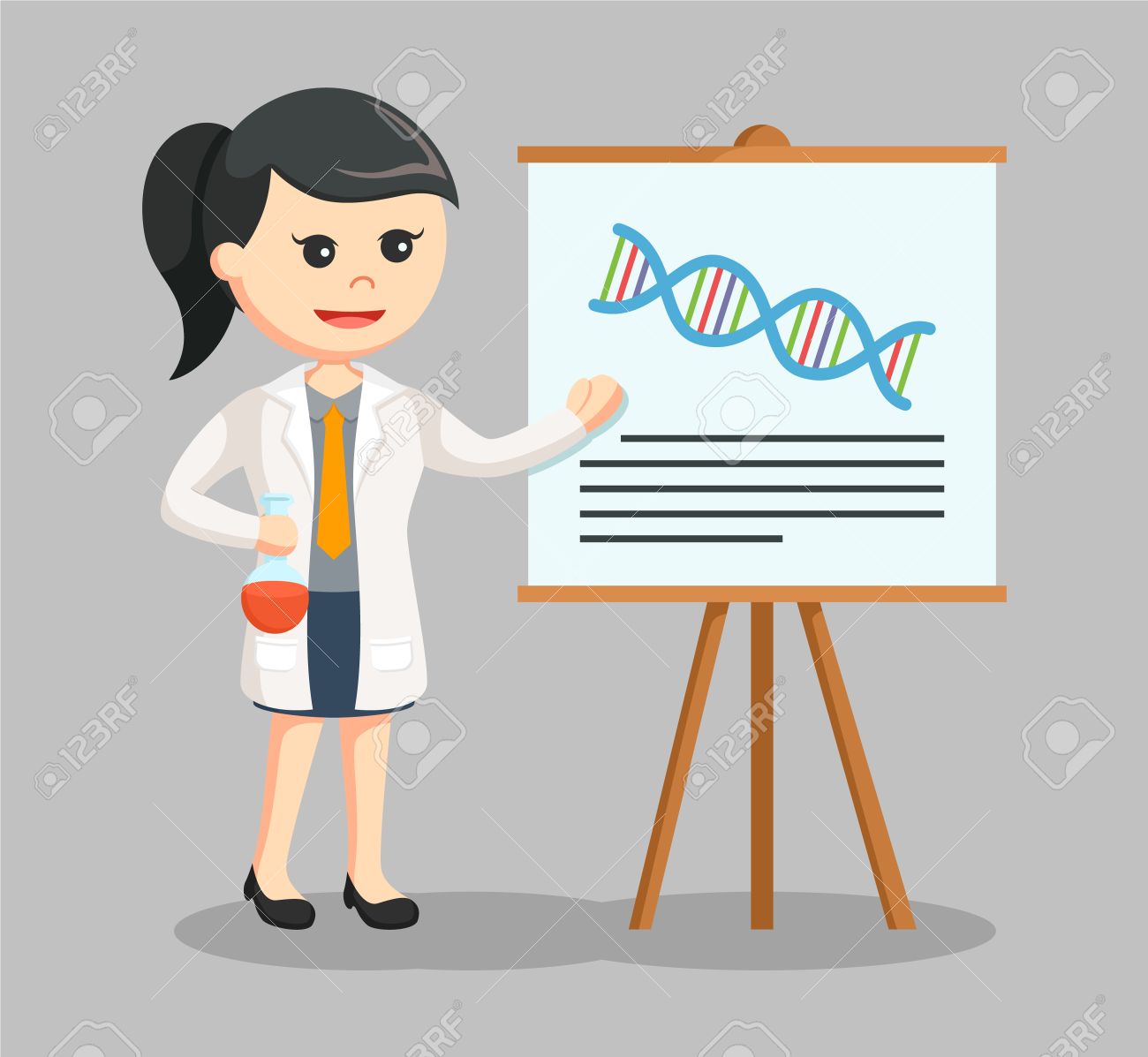 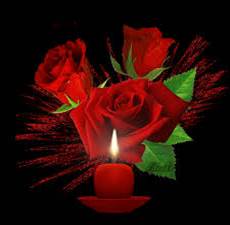 স্বাগতম
আজকের ক্লাসে সবাইকে
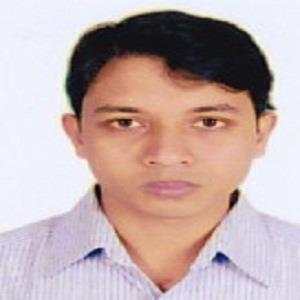 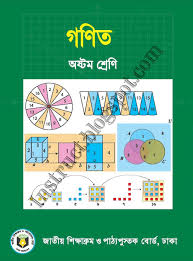 পরিচিতি
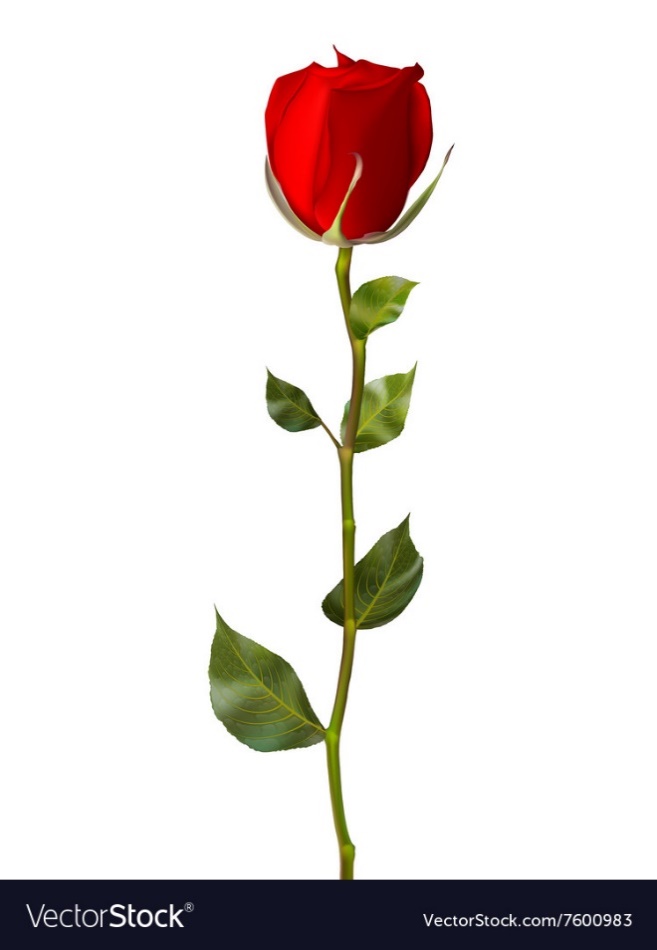 সুরজীৎ কুমার নন্দী
সহকারি শিক্ষক 
খালিয়া রাজা রাম ইনস্টিটিউশন 
মোবাইলঃ ০1৭৩৩১৫৯৫৩৯
E-mail: surajitnandi1983s@gmail.com
অষ্টম শ্রেণি
বিষয়ঃ গনিত  
অধ্যায়ঃ ৮ ম
5/18/2021
Abdul Mazid
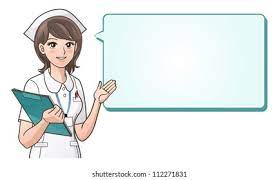 প্রয়োজনীয় সূত্রঃ
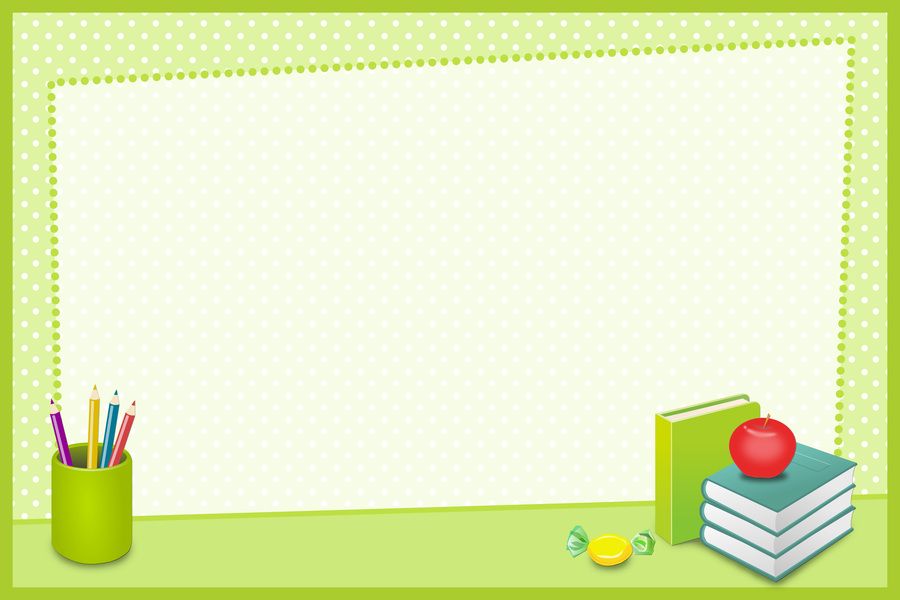 প্রয়োজনীয় অনুসিদ্ধান্তঃ
আজকের পাঠ....
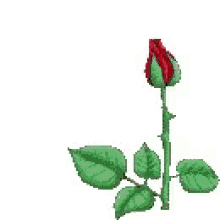 সুত্রের মাধ্যমে বীজগণিতীয় 
মান নির্নয়
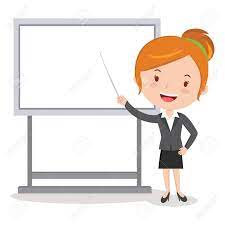 ১ । বীজগণিতীয় রাশির বর্গের সূত্র ও অনুসিদ্ধান্ত সমূহ চিহ্নিত	          করে বলতে পারবে । 
২।   সূত্রের সাহায্যে মান নির্ণয় করতে পারবে ।
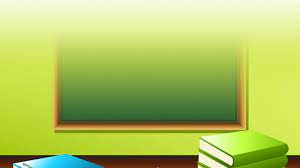 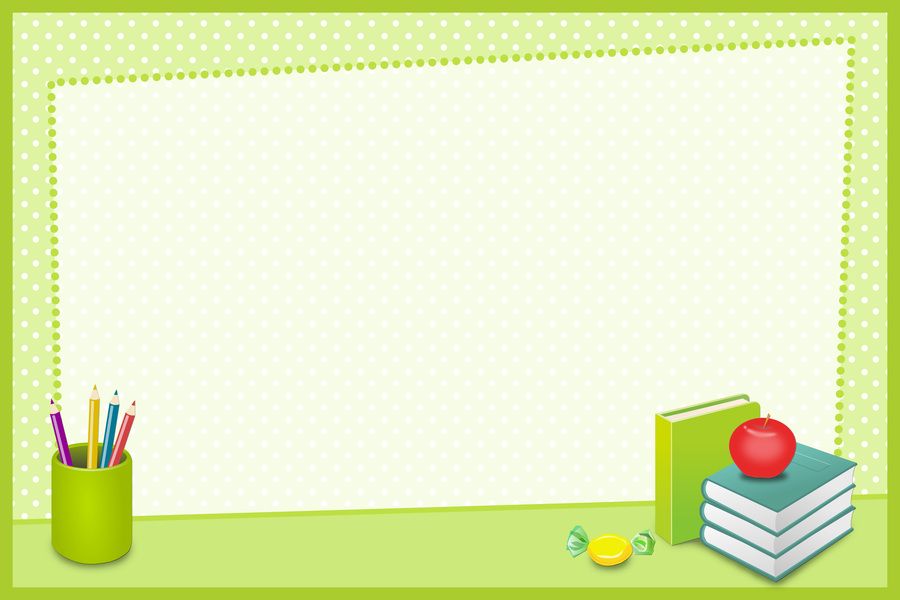 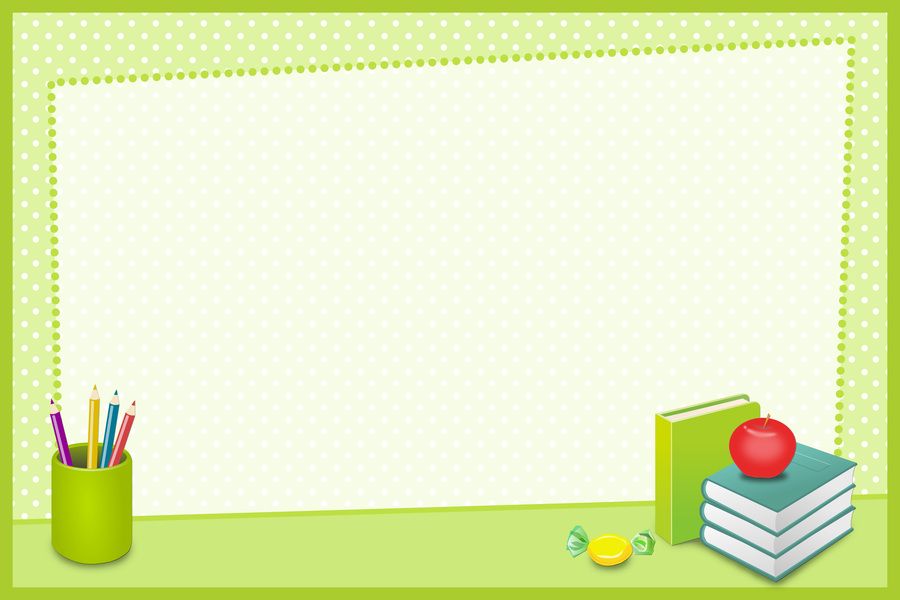 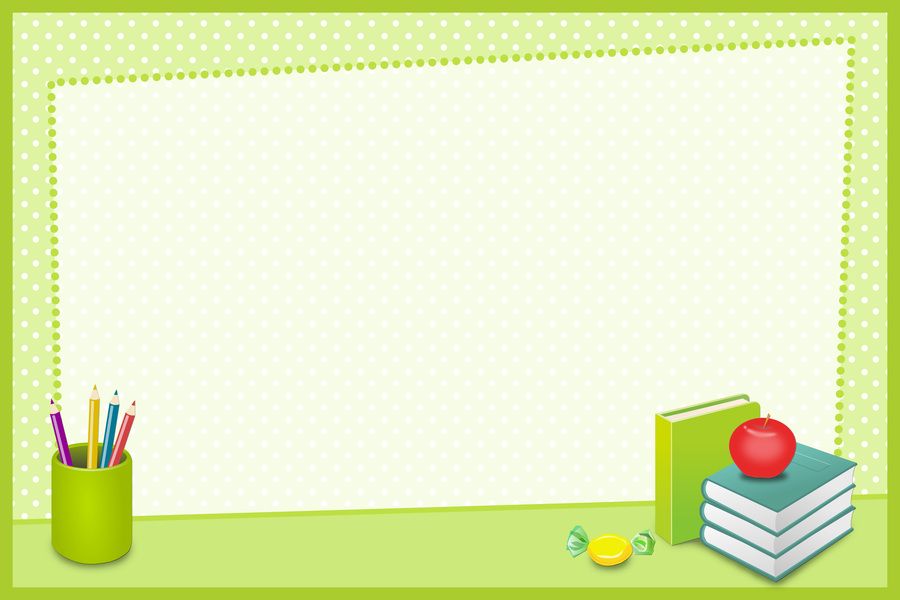 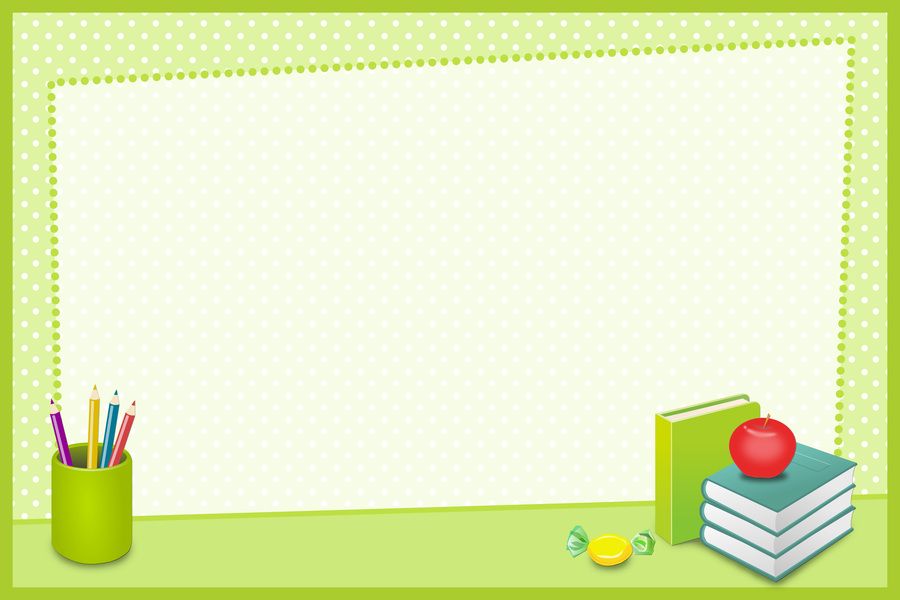 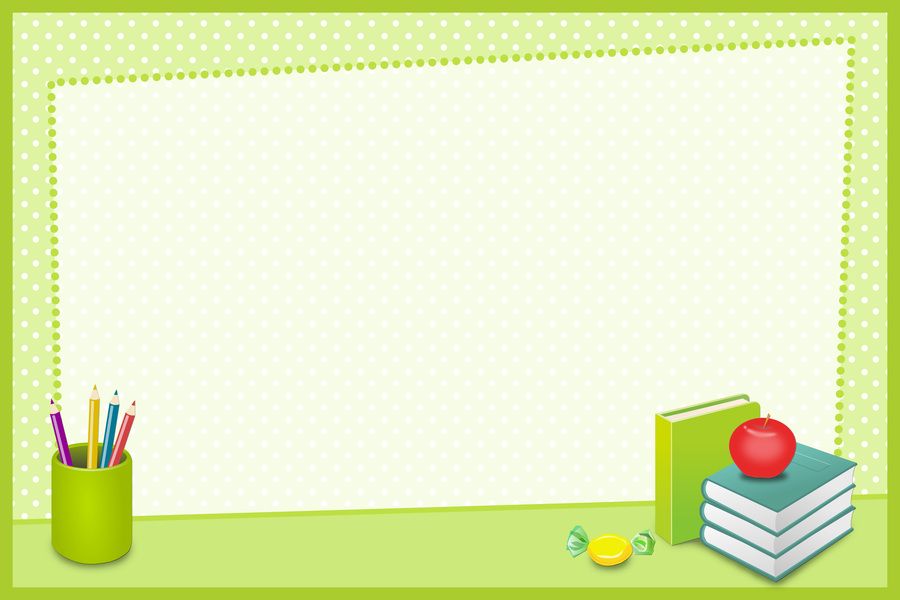 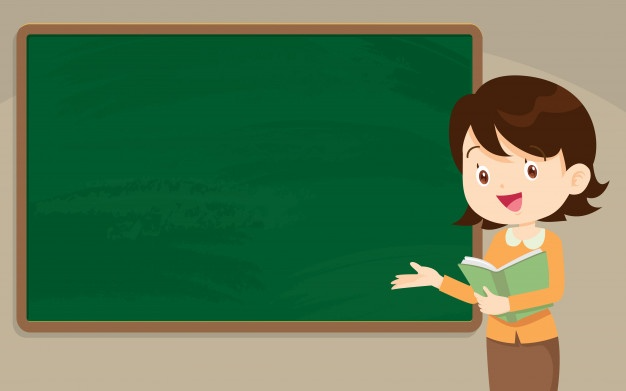 একক কাজ
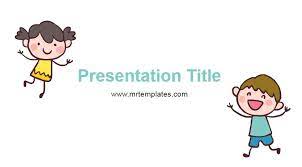 জোড়ায় কাজ
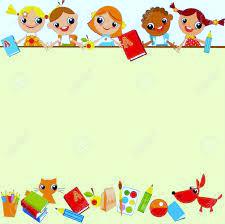 দলীয় কাজঃ
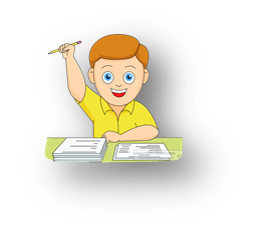 প্রশ্নোত্তর পর্ব
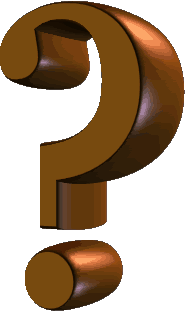 তোমাদের কোন প্রশ্ন থাকলে বলতে পারো
01733159539
5/18/2021
Abdul Mazid
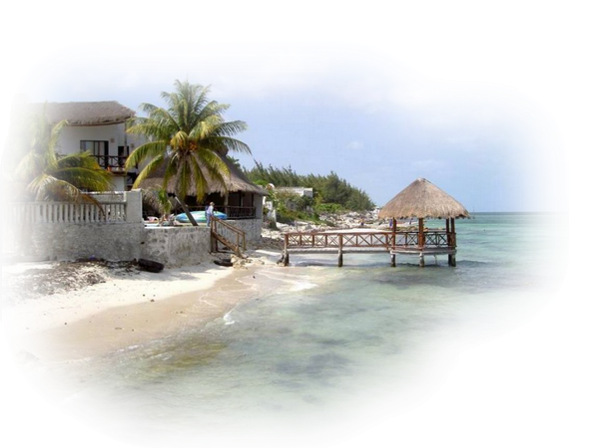 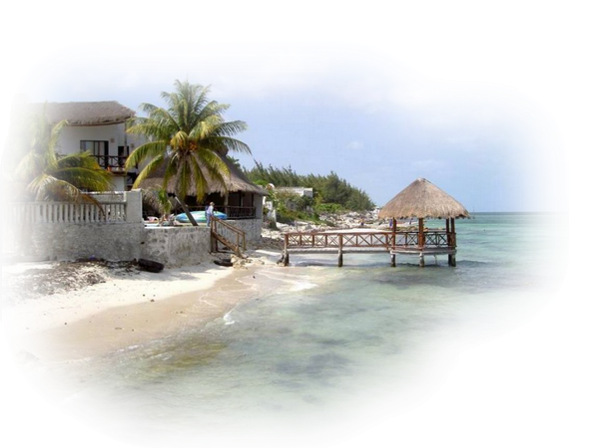 *বাড়ির কাজ*
5/18/2021
Abdul Mazid
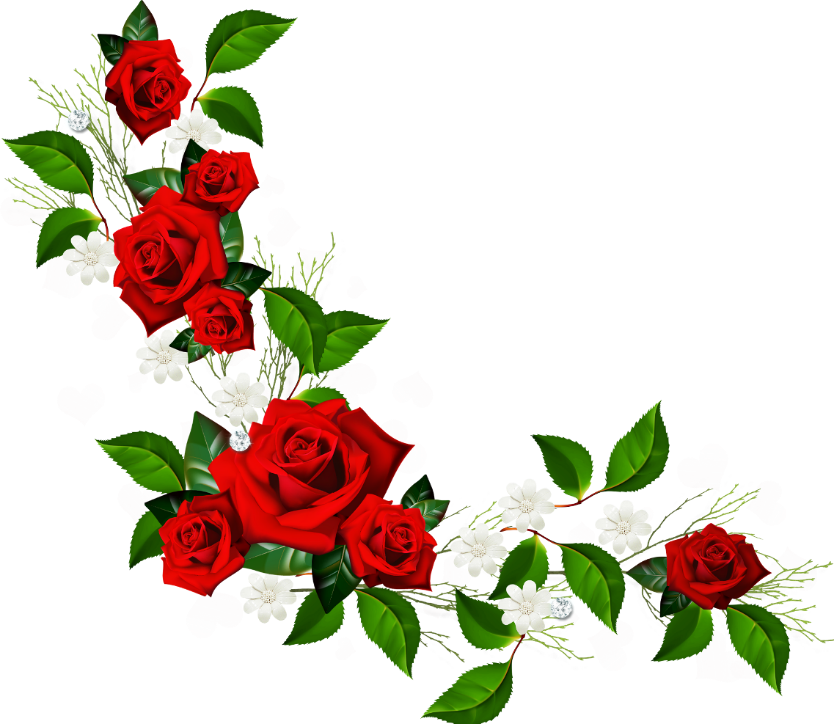 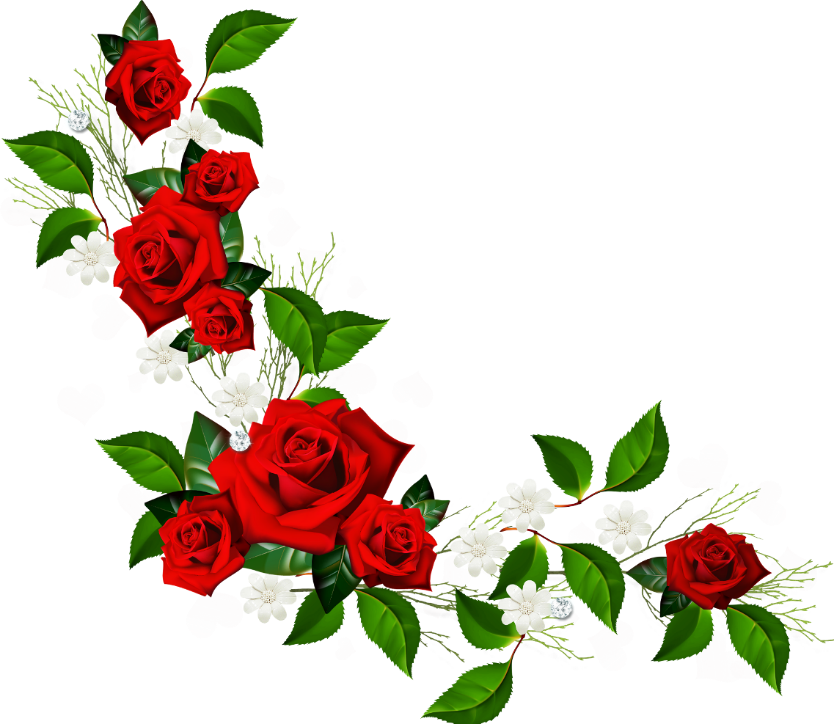 সকলকে
ধন্যবাদ
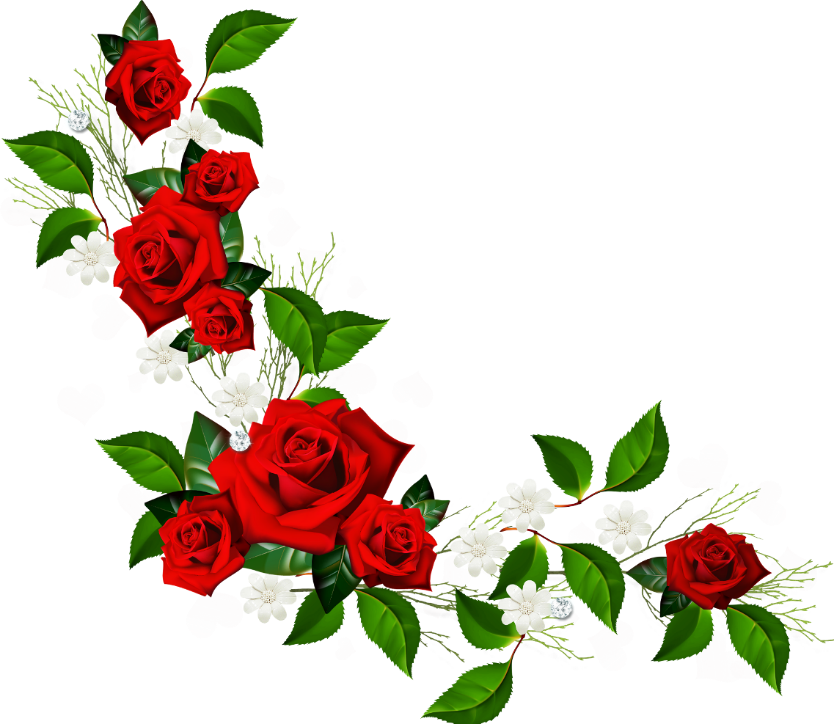 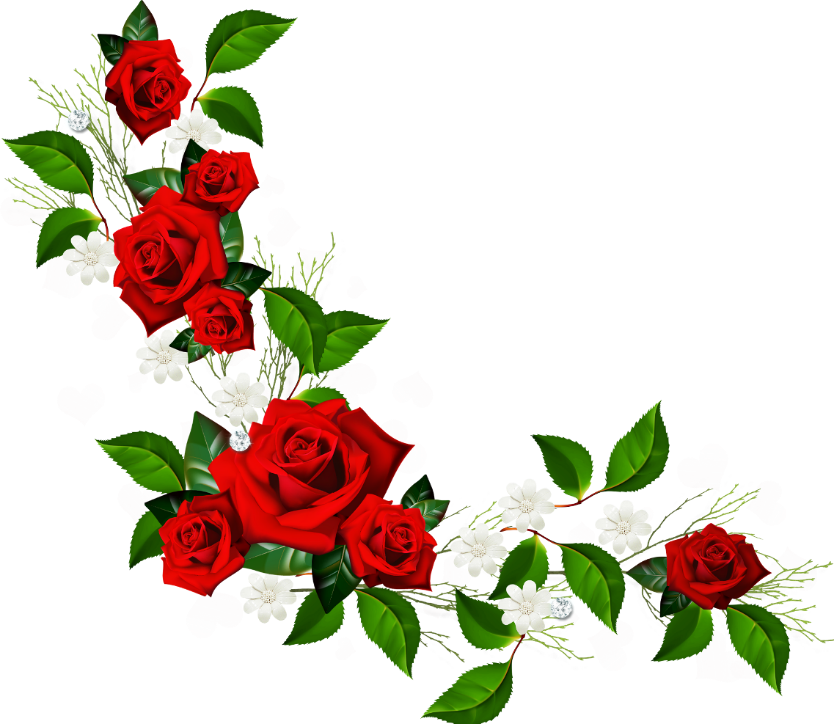